[CESAA]
Centro Educativo en Sostenibilidad Ambiental Aplicada
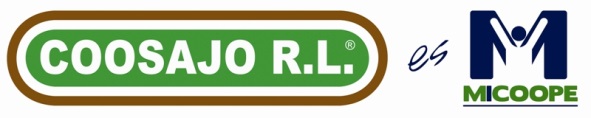 JUSTIFICACION
OBJETIVO del PROYECTO
OBJETIVO del PROYECTO
ACTIVIDADES
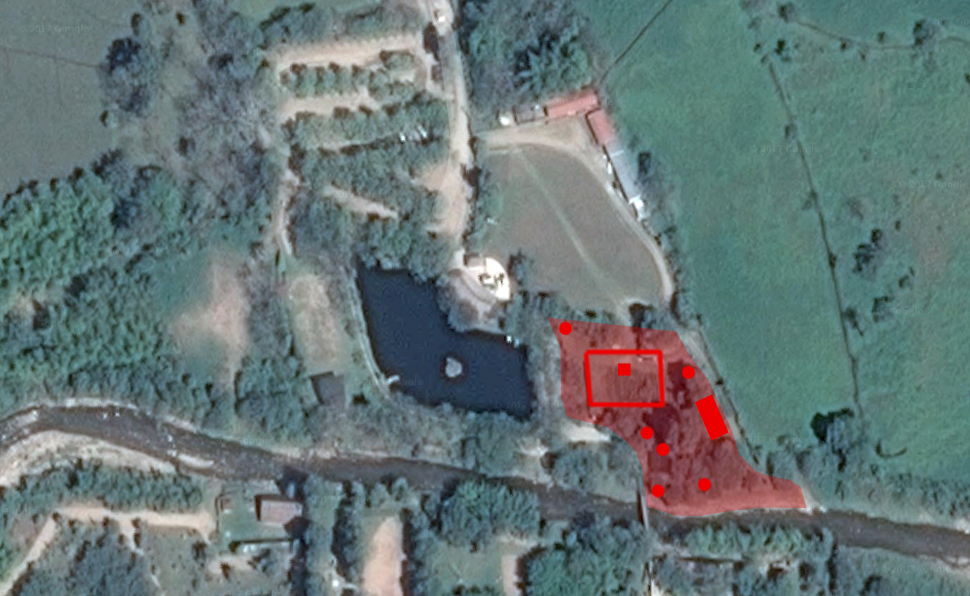 ACTIVIDADES
ACTIVIDADES
ACTIVIDADES
ACTIVIDADES
CRONOGRAMA 1
RESULTADOS ESPERADOS
RESULTADOS ESPERADOS
RESULTADOS ESPERADOS